JSS Dental College & Hospital
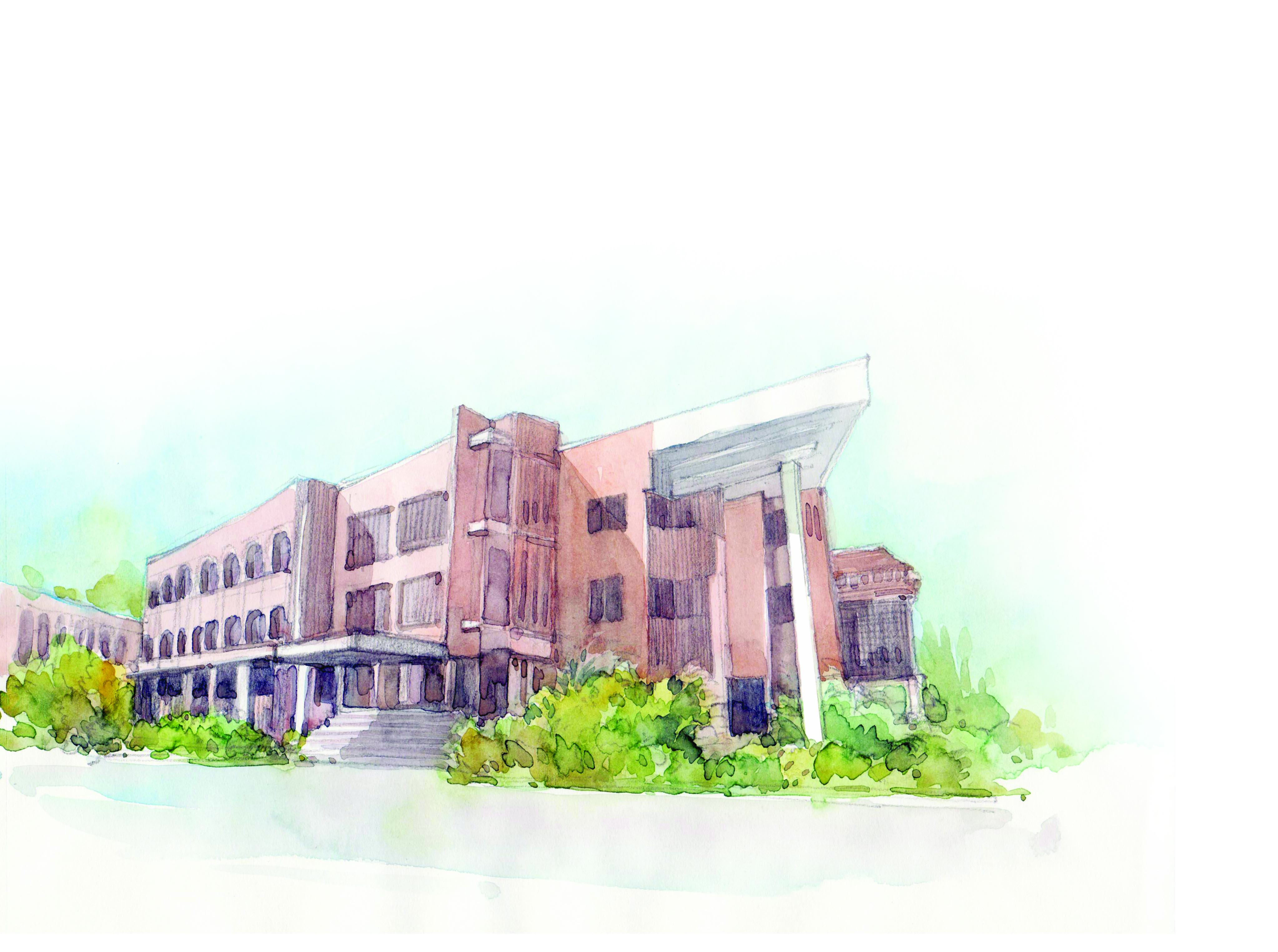 JSS Dental College & Hospital Institutional Ethics Committee
NECRBHR: DHR Reg No: EC/NEW/INST/2022/2764
CDSCO Reg No. ECR/1170/Inst/KA/2019/RR-22
JSSDCH IEC Review Meeting on 
Date………
Welcome to all the JSSDCH IEC members
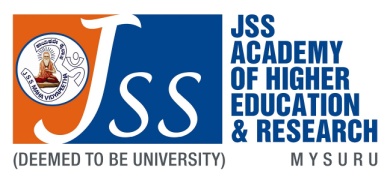 Synopsis/Research Projects
Title of the presentation 
(Arial – red - font 28)
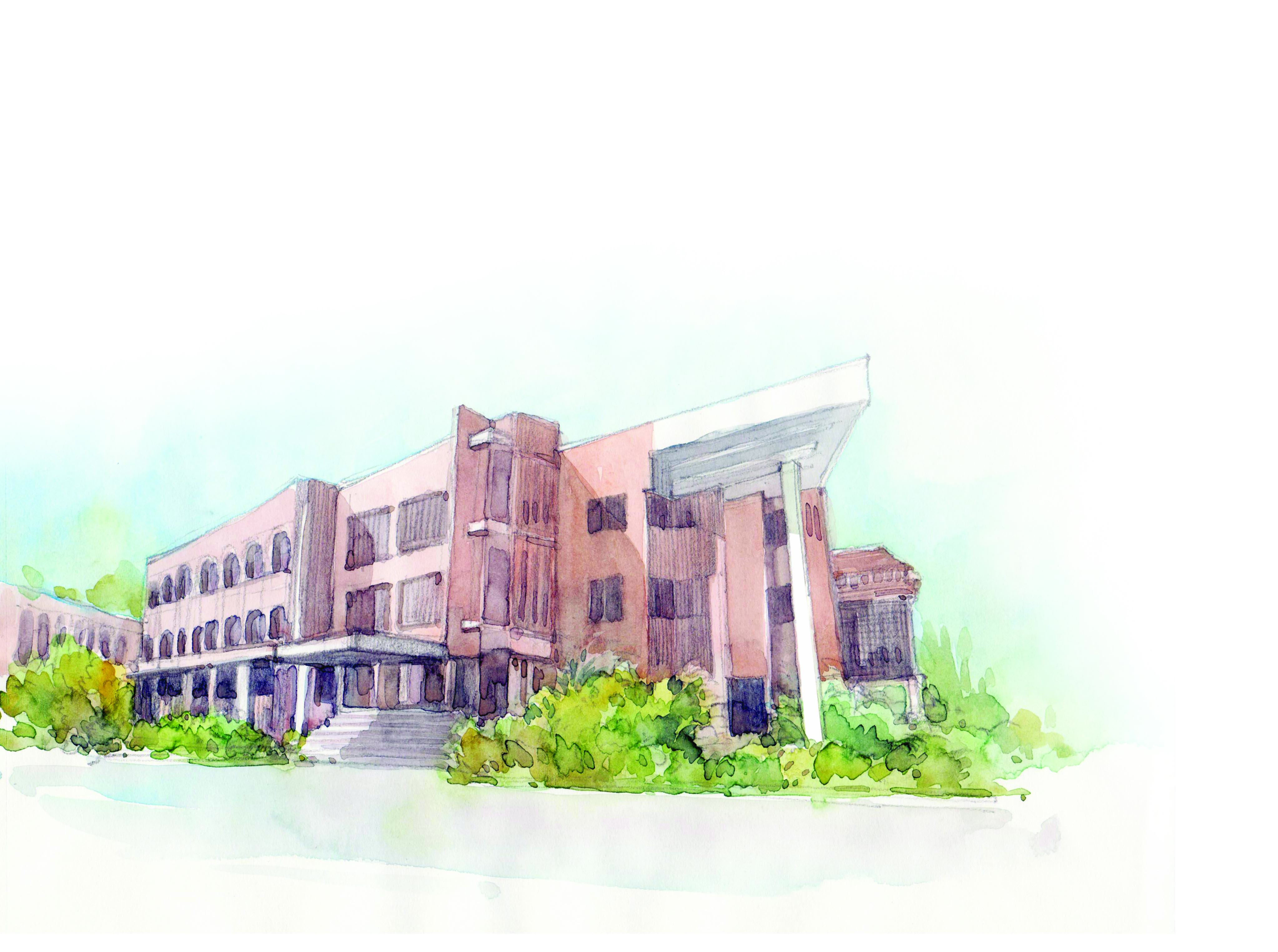 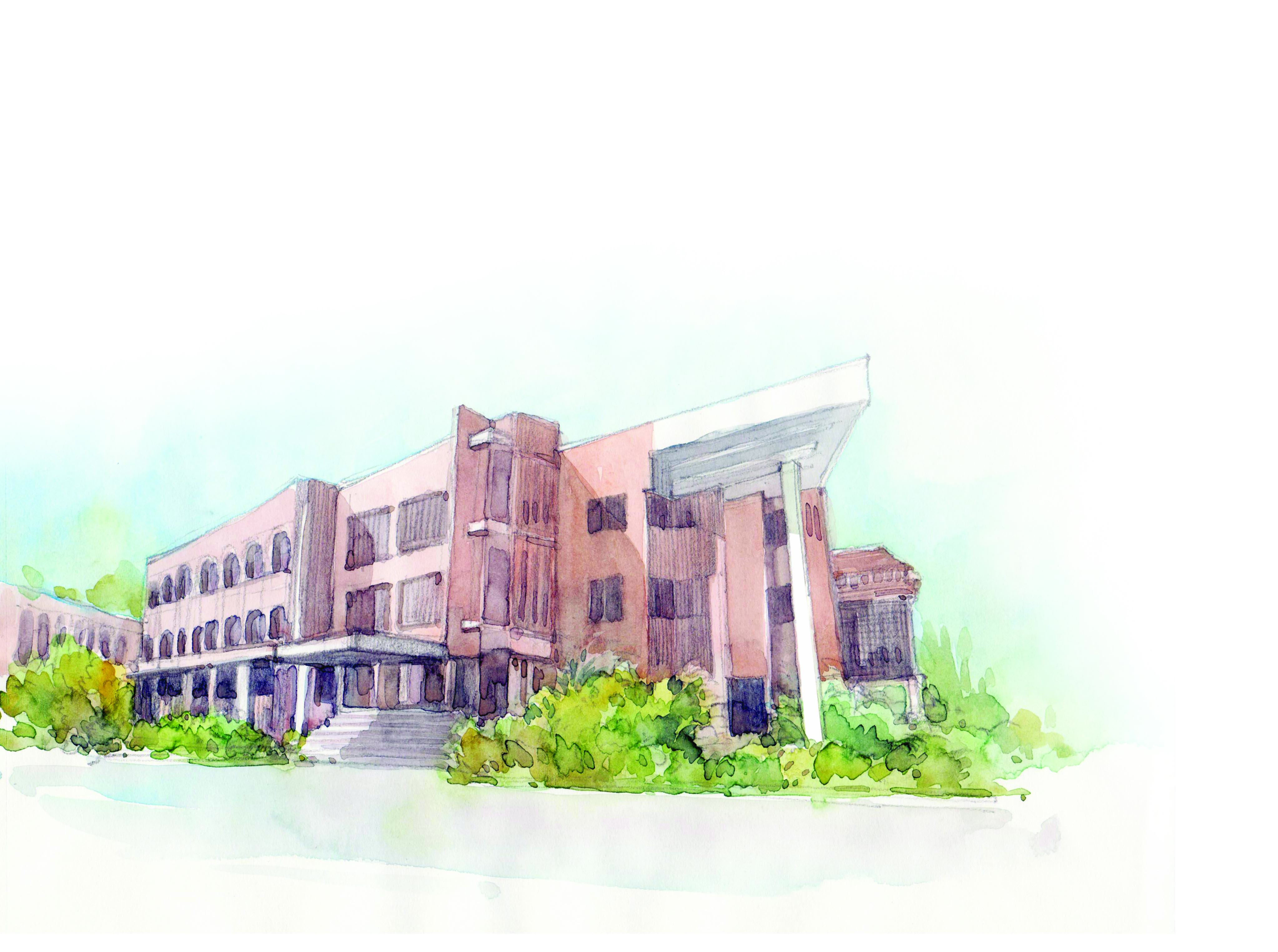 Presenter
Name
Designation

Guide
Name
Designation

Co-Guide (if Any)
Name
Designation
25-10-2022
Department of
2
The Presenter / Principal Investigator: (Arial-maroon-font 20)

Name:

Department:

Designation:

Year of Studying: (In case of student for e.g., First, Second or Third year etc. )

Category of research study: (For e.g., MDS dissertation,  Ph D dissertation, Research project, Short study or research study for Conference paper)

Type of Research Study: ( For e.g.,  In vivo, In vitro, Clinical trial, Retrospective study,  Questionnaire based study)
25-10-2022
Department of
3
Need for the study  (Arial-maroon-font 28)
Body-(arial black font28)
 Continue Text . . .
25-10-2022
Department of
4
Review of Literature (Arial-maroon-font 28)
Body-(arial black font28)
 Continue Text . . .
25-10-2022
Department of
5
Methodology (Arial-maroon-font 28)
Body-(arial black font28)
 Continue Text . . .
25-10-2022
Department of
6
Table format (Arial-maroon-font 28)
25-10-2022
Department of
7
Picture Here
Photo /picture with caption in maroon
25-10-2022
Department of
8
References (Arial-maroon-font 28)
25-10-2022
Department of
9
Annexures (Arial-maroon-font 28)
25-10-2022
Department of
10
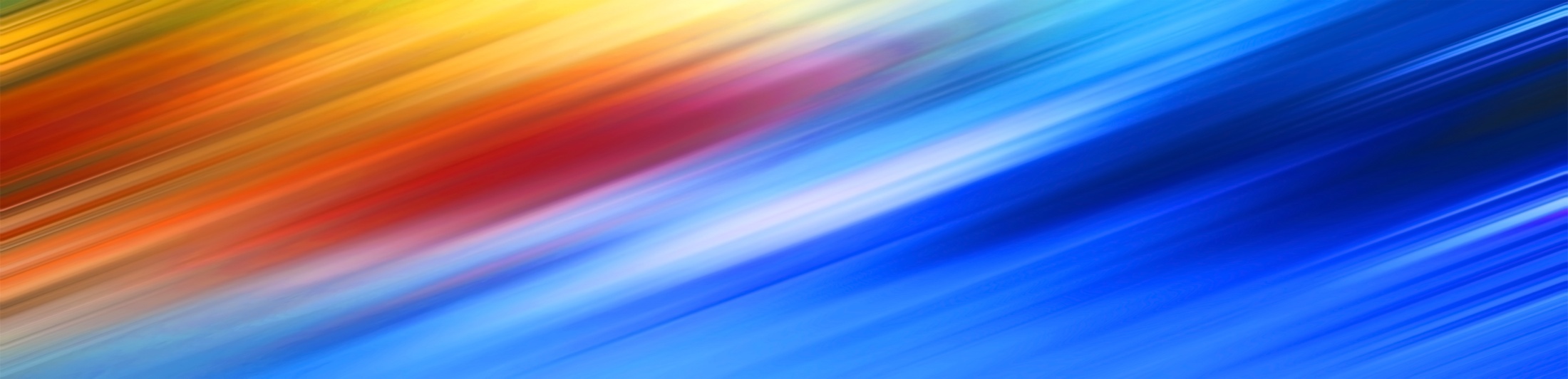 Thank you
25-10-2022
Department of
11